Сколько изображено пассажирских автомобилей?
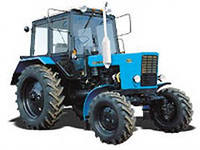 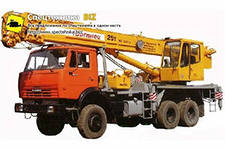 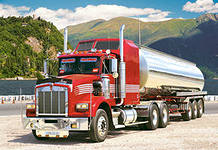 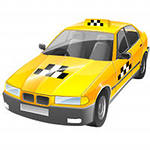 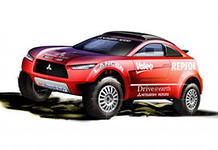 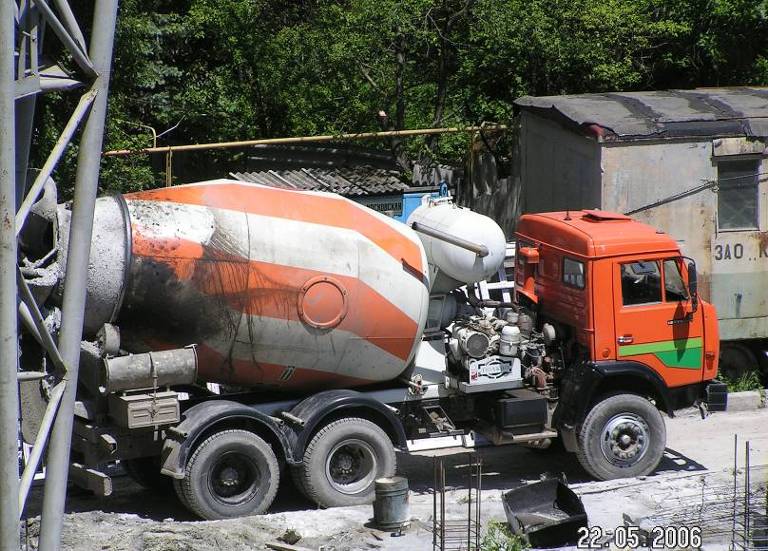 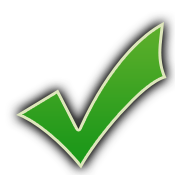 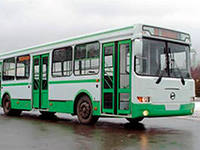 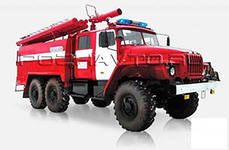 Все ли автомобили являются специальными?
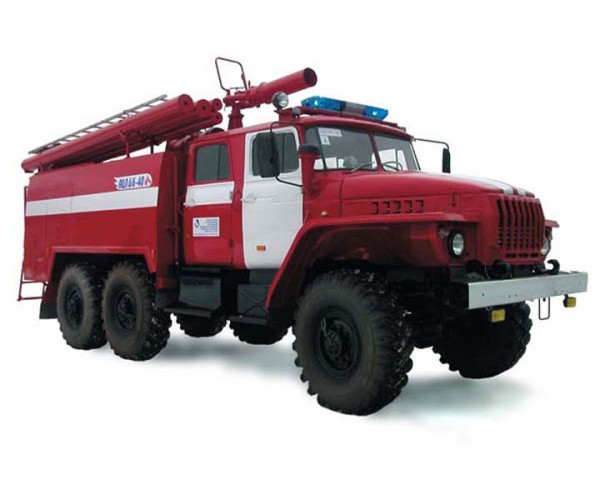 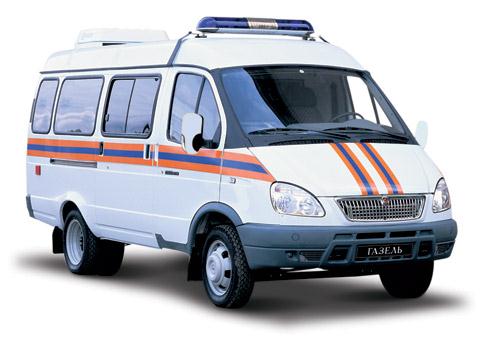 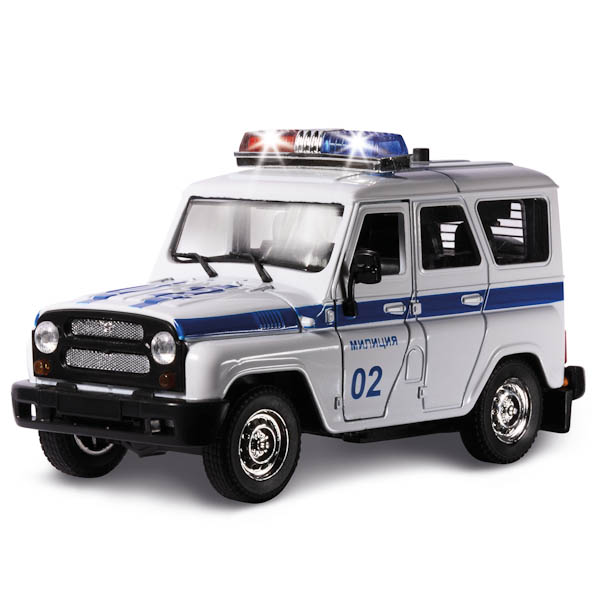 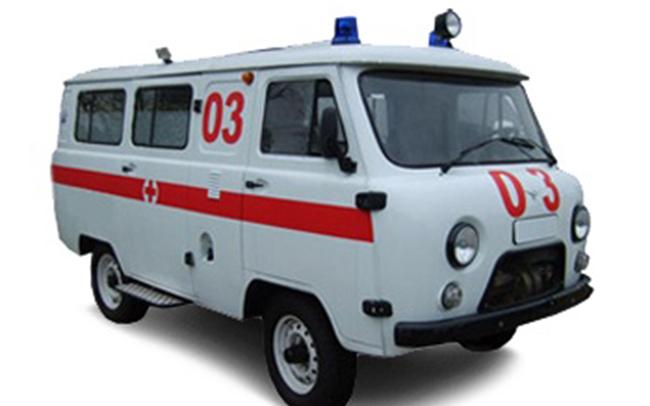 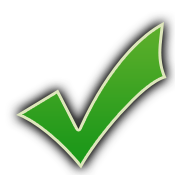 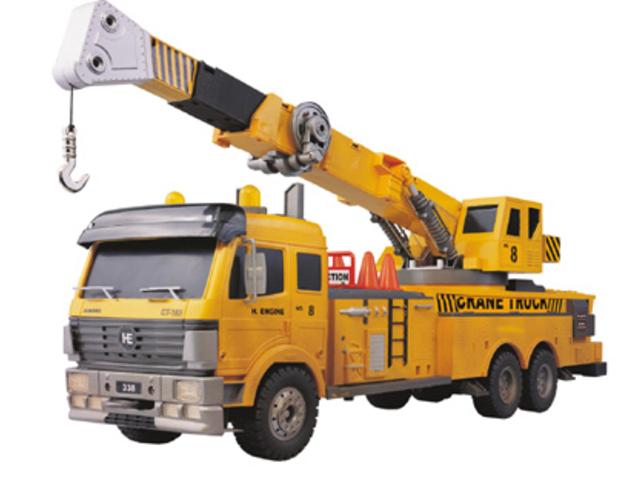 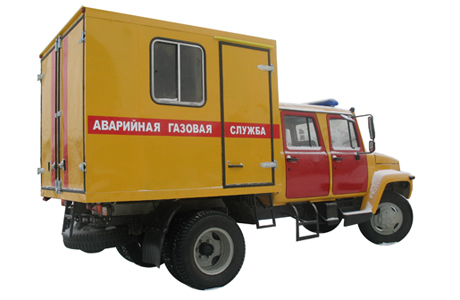 Найдите грузовой автомобиль
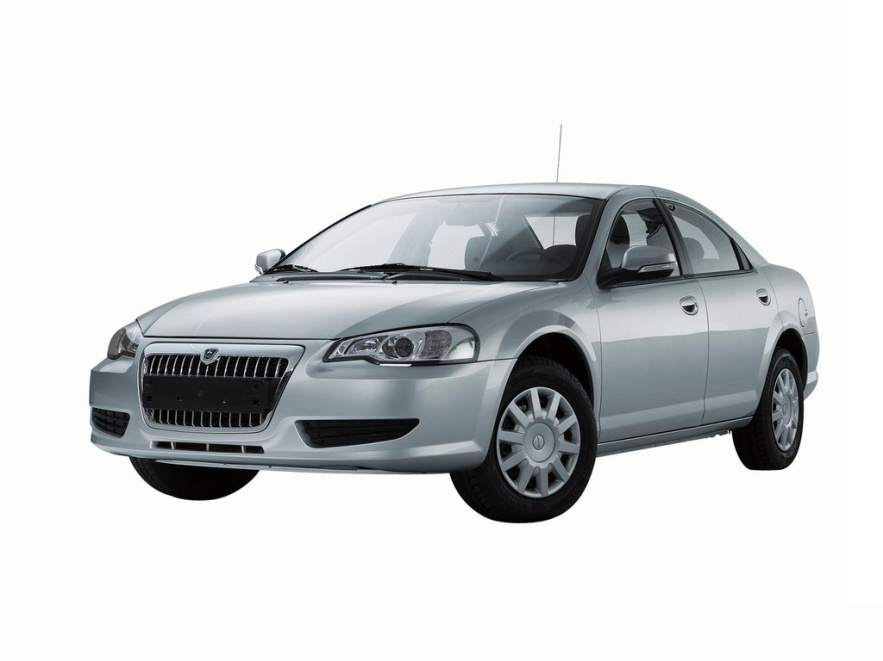 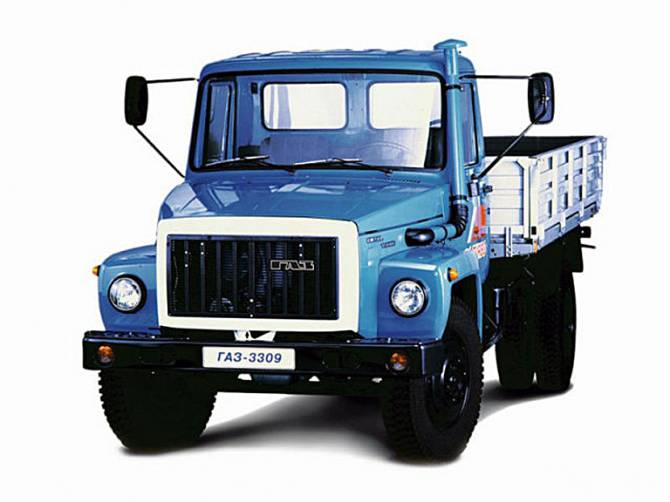 2
3
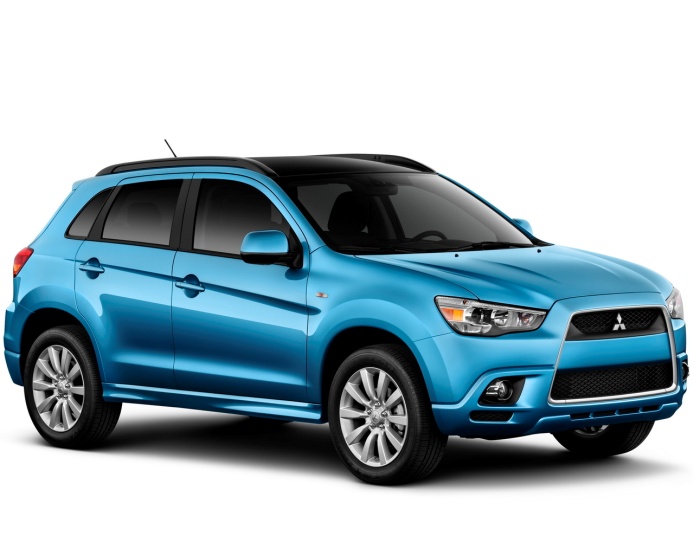 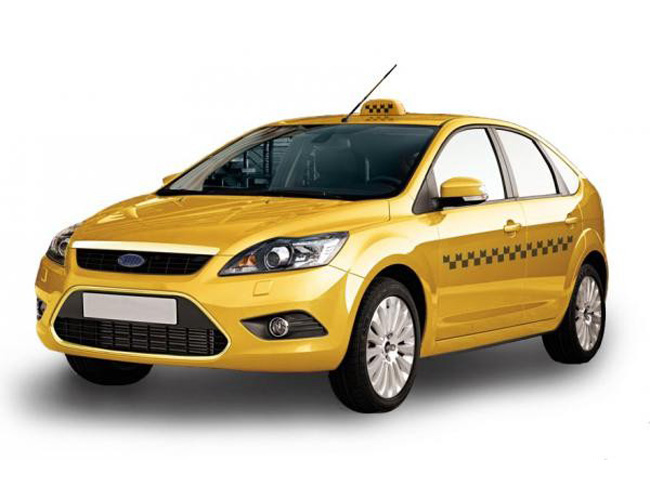 5
4
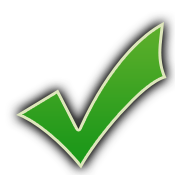 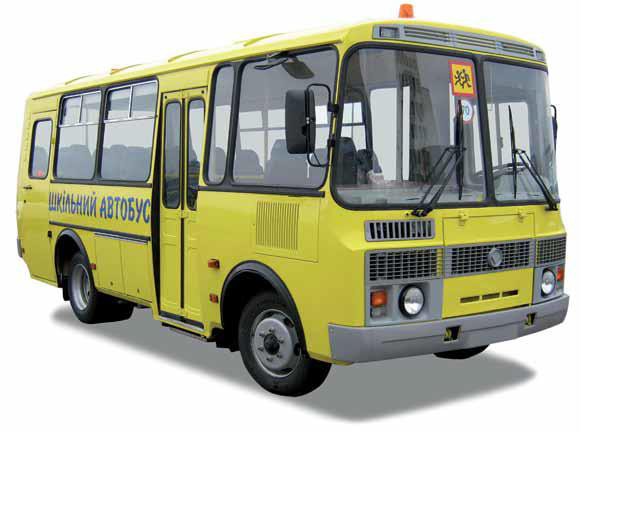 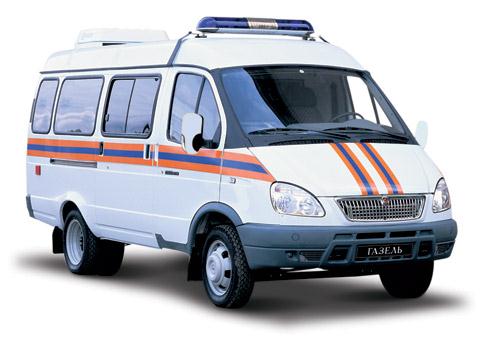 1
6
Найдите легковой автомобиль
2
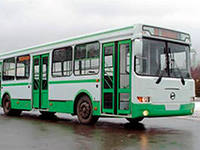 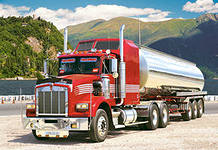 7
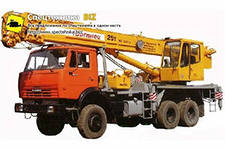 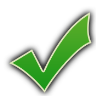 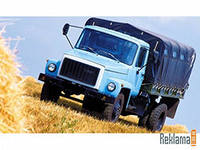 1
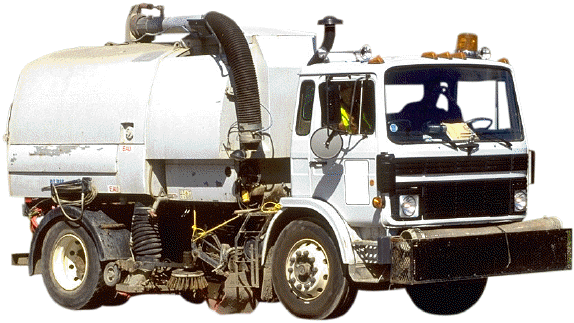 4
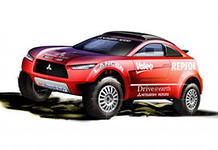 5
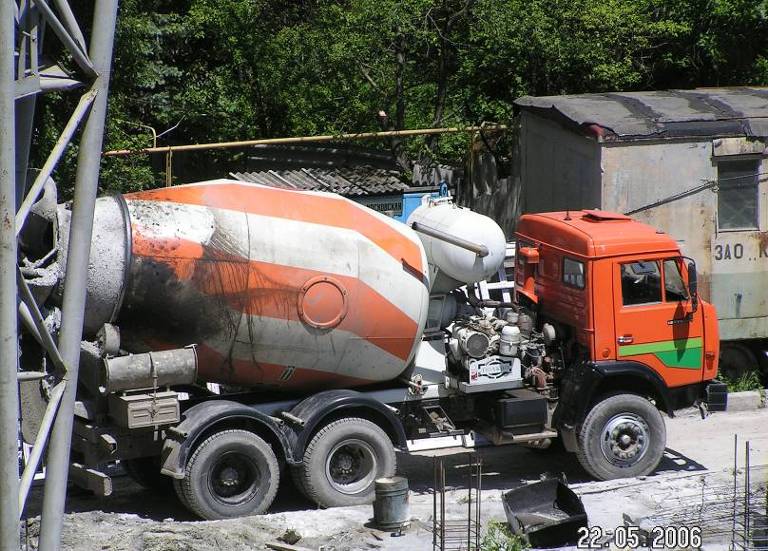 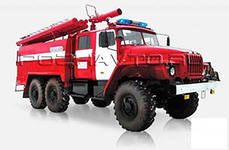 3
6
8